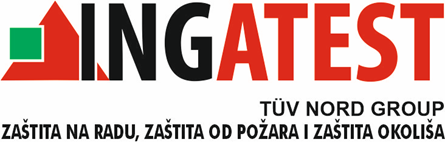 ZAŠTITA NA RADU
Hrvatske mornarice 1k, Split
OIB 21777333810
Tel + 385 21 340 140; 485-100
Fax + 385 21 340-148
e–mail: ingatest@ingatest.hr
www.ingatest.hr
.
Općenito o zaštiti na radu
Osnovna pravila
Posebna pravila
Ozljeda na radu
Ozljede na radu
Ozljede na radu
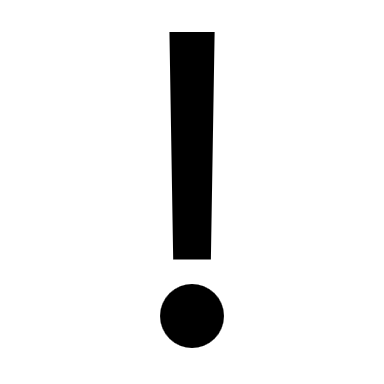 Obveze i prava
Izvori opasnosti- vrste
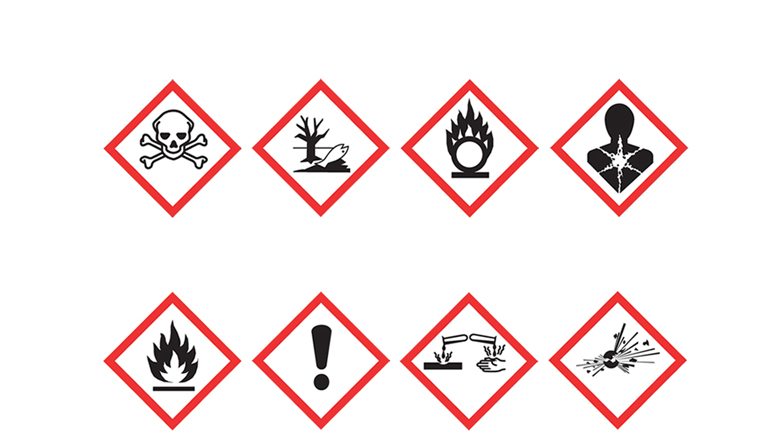 Mehanički izvori opasnosti
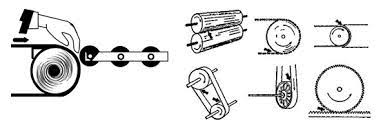 Mehanički izvori opasnosti
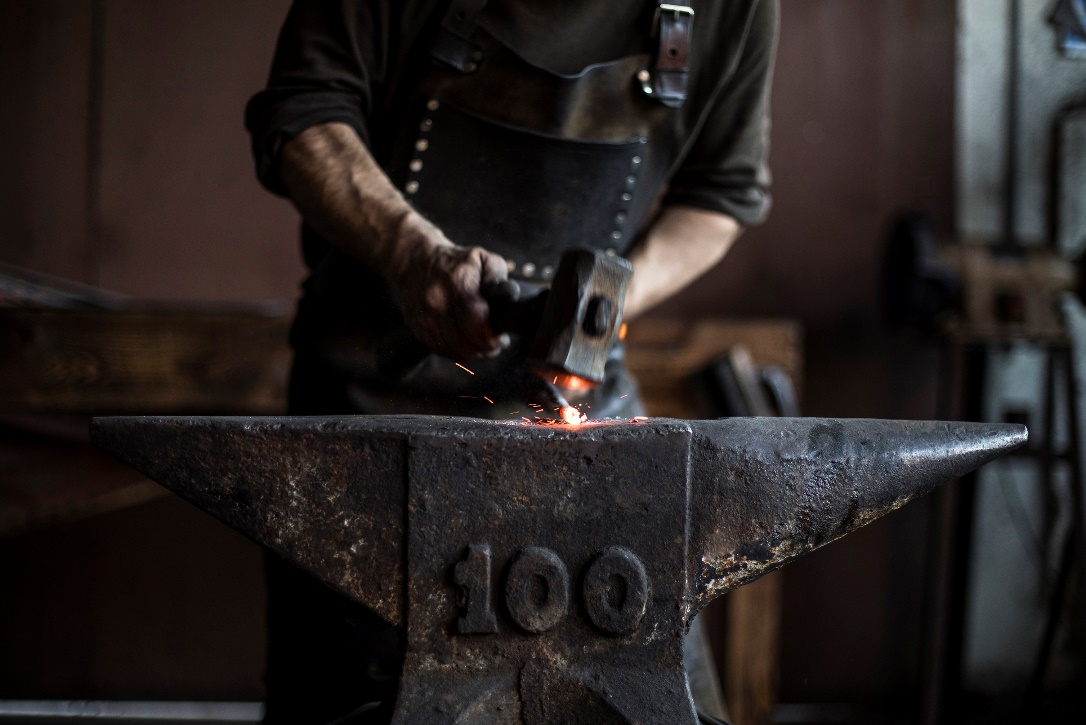 Kontroliranje strojeva, aparata i instrumenata
Mehaničke zaštitne naprave
Prijava kvara ili neispravnosti
Rukovanje aparatima, prenošenje, dodavanje, održavanje.
Električna struja
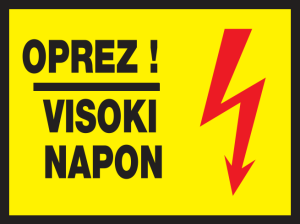 Izvori opasnosti:
Uređaji i instalacije koji nisu izvedeni u skladu s pravilima zaštite na radu
Uređaji na kojima je došlo do kvara ili oštećenja

Opasnost od indirektnog napona dodira
metalna kućišta strojeva i uređaja pod naponom radi kvara zbog proboja izolacije

Maksimalni dozvoljeni napon dodira
na kućištima i trošilima - 50V
Električna struja
Pravilno izvlačenje utikača iz utičnice:
povlačenjem za tijelo utikača

Krpanje osigurača
NIJE DOZVOLJENO

Oštećeni kabel alata

Održavanje radnog mjesta

Slučajni dodir
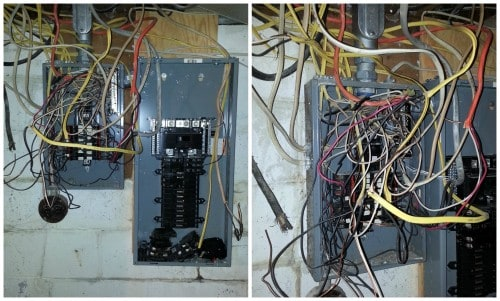 Električna struja - ozljeda
Električna struja - mjere zaštite
Kretanje pri radu
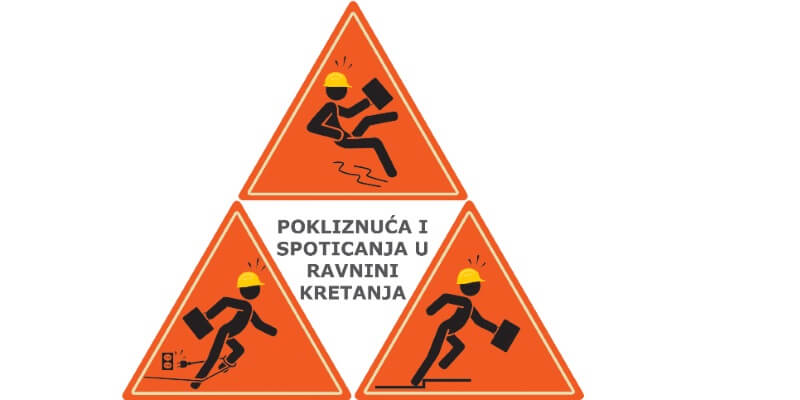 Kretanje osoba, strojeva i transportnih sredstava
Površine za kretanje radnika i transportnih sredstava 
Čiste, slobodne i prohodne površine 
Ravne, glatke, ali ne klizave
Glavni prolazi za ljude u radnim prostorijama moraju biti široki najmanje  150 cm
Kretanje pri radu
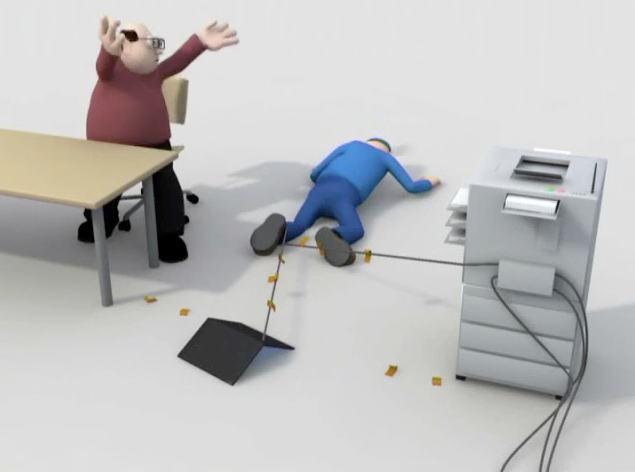 Nepridržavanje određenih pravila ZNR često mogu biti uzrokom težih tjelesnih ozljeda: 
pad radnika na nivou kretanja, 
pad s povišenih mjesta, 
padovi u otvore na podovima i dr.; 
prignječenja i  udari transportnih sredstava
ispadanje sredstava rada i dr.
Kretanje pri radu- ljestve
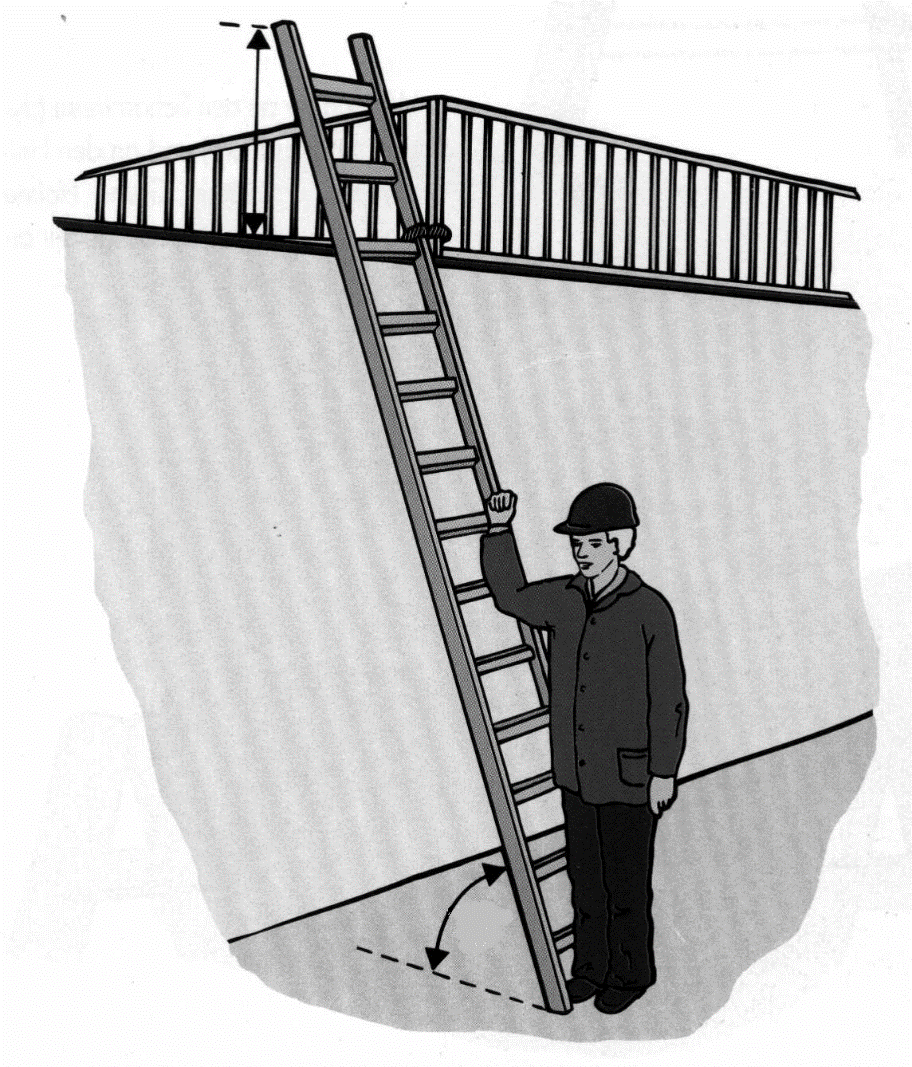 Jednokrake ljestve 
Rukohvat prijenosnih ljestava mora nadvisivati etažu na koju se penjemo za minimalno 75 cm mjereno okomito
Jednokrake prijenosne ljestve, da bi se onemogućilo prevrtanje i spriječilo savijanje pri korištenju, postavljaju se na objekt pod kutom od 75º.
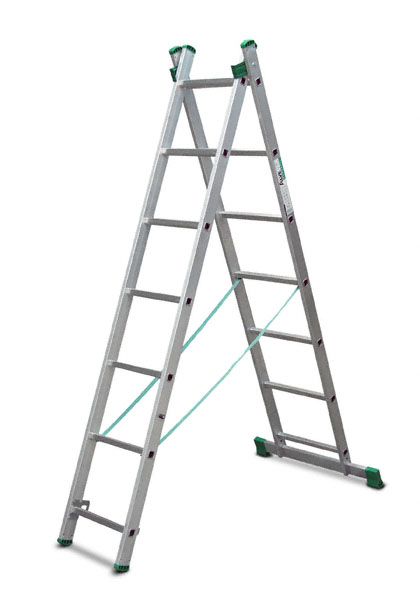 Kretanje pri radu- ljestve
Dvokrake ljestve 
Učvršćene lancem, konopom, radi sprječavanja razmicanja
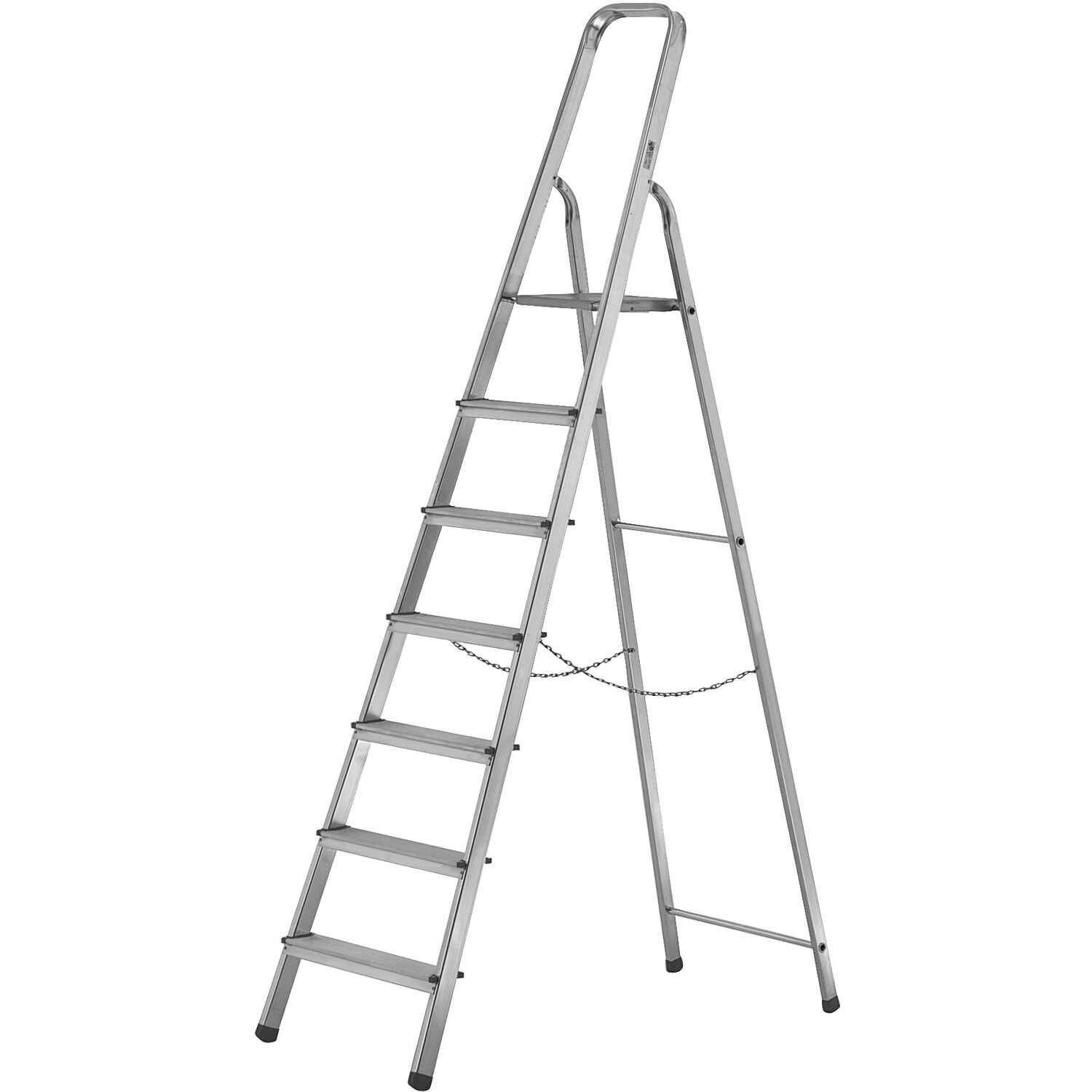 Kretanje pri radu- Rad na visini
Rad na visini - zaštitna oprema
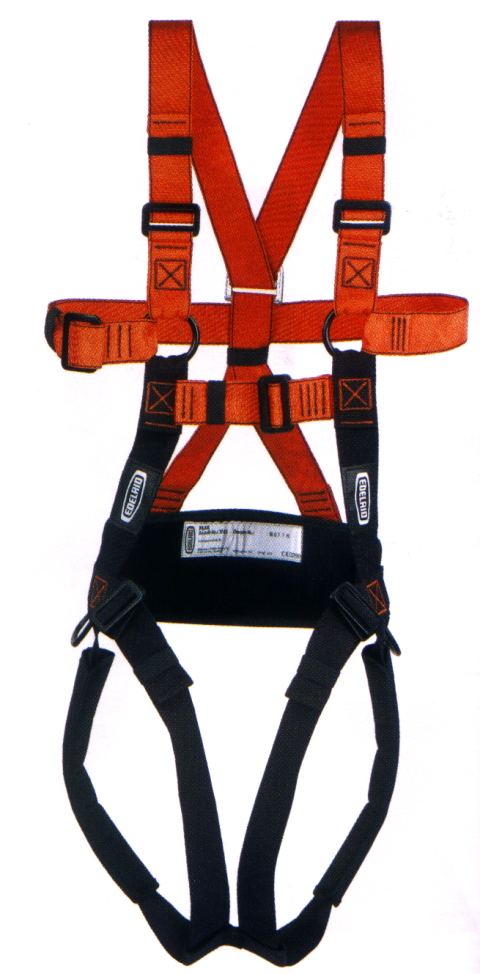 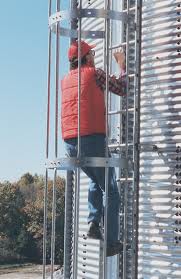 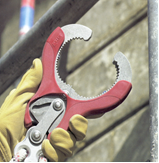 Kretanje pri radu-prijenos
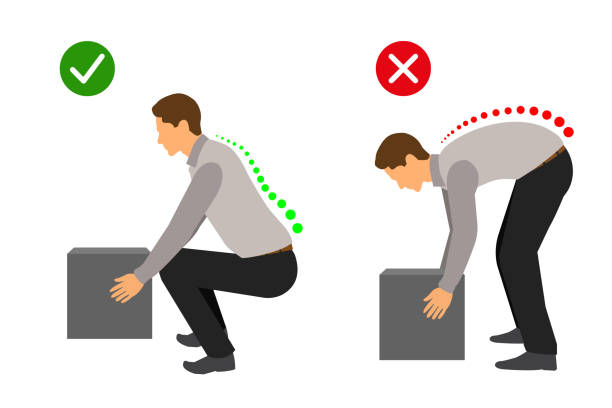 Prenošenje dugačkih predmeta
Podizanje tereta
Maksimalne težine tereta
žene 15 kg
muškarci 25 kg
Skupno podizanje tereta
Ozljede uzrokovane nepravilnim 
prenošenjem tereta
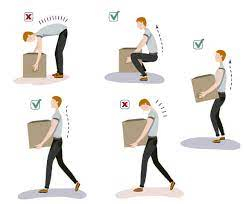 Radna okolina
Mikroklima
Temperatura
Vlažnost
Brzina strujanja zraka

Buka
Maksimalna stalna 
vrijednost intenziteta

Kemijske štetnosti
Kruto
Plinovito
Tekuće
Radna okolina - Mikroklimatski uvjeti
Temperatura, vlažnosti i brzina strujanja zraka
Poslodavac je dužan osigurati povoljne uvjete rada u ljetnom i zimskom razdoblju
Prosječno se najviše ljudi osjeća najugodnije pri temperaturi 18 - 22 °C, relativne vlage oko 50 %, a brzina strujanja zraka ne smije biti veća od 0.2 do 0,3 m u sekundi.
Radna okolina -Buka
Neprijatan zvuk koji šteti i smeta organizmu
Štetno djelovanje ovisi o jakosti i frekvenciji buke
Ne možemo se naviknuti na buku
Povećano djelovanje buke očituje se kroz povećanu razdražljivost, smanjenu koncentraciju, umor i razdražljivost
Maksimalna vrijednost industrijske buke je 85  db, u uredskim prostorima 65 db, a granica boli iznosi 110 db
Radna okolina -Rasvjeta
Odgovarajuća rasvjeta radnih prostorija i prostora omogućava točno i brzo opažanje te ispravno i sigurno obavljanje vidne zadaće uz što manji zamor očiju
Neodgovarajuća rasvjeta povećava napor vida i uzrokuje subjektivne smetnje, kao što su umor oka, glavobolja i dr.
Najprikladnija je prirodna rasvjeta koja mora bit dovoljne jakosti i ravnomjerno raspoređena po radnom prostoru
Blještanje, toplinsko zračenje i izravno sunčevo svijetlo mora biti spriječeno.
Ako prirodno svijetlo nije dovoljne jakosti postavlja se umjetna rasvjeta
Minimalna osvijetljenost radnih prostora mora biti 300 luxa
Osobna zaštitna sredstva
Prva pomoć
Prva pomoć
Prva pomoć
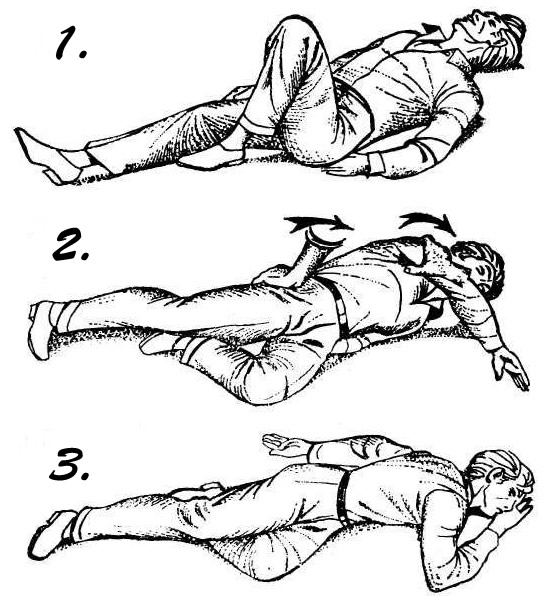 Radnika u nesvjesnom stanju transportiramo na boku
Prva pomoć
ZAPAMTITE!
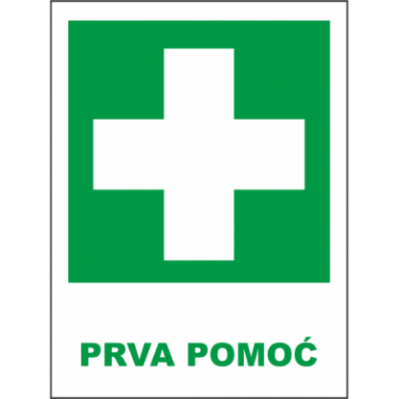 AKO NISTE SIGURNI ŠTO TREBA UČINITI, BOLJE NEMOJTE UČINITI NIŠTA NEGO BILO ŠTO POGREŠNO!
Hvala na pažnji!